Figure 1. A photograph of the Robo-bonobo bot (115 × 108 mm).
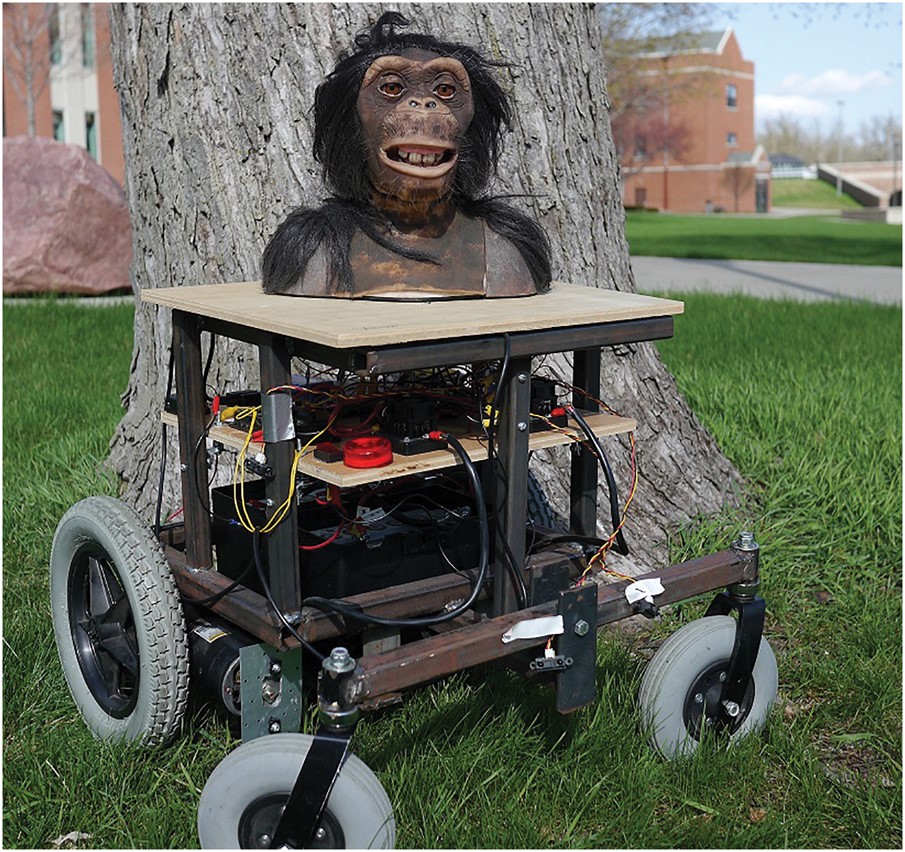 Curr Zool, Volume 63, Issue 1, February 2017, Pages 97–108, https://doi.org/10.1093/cz/zow121
The content of this slide may be subject to copyright: please see the slide notes for details.
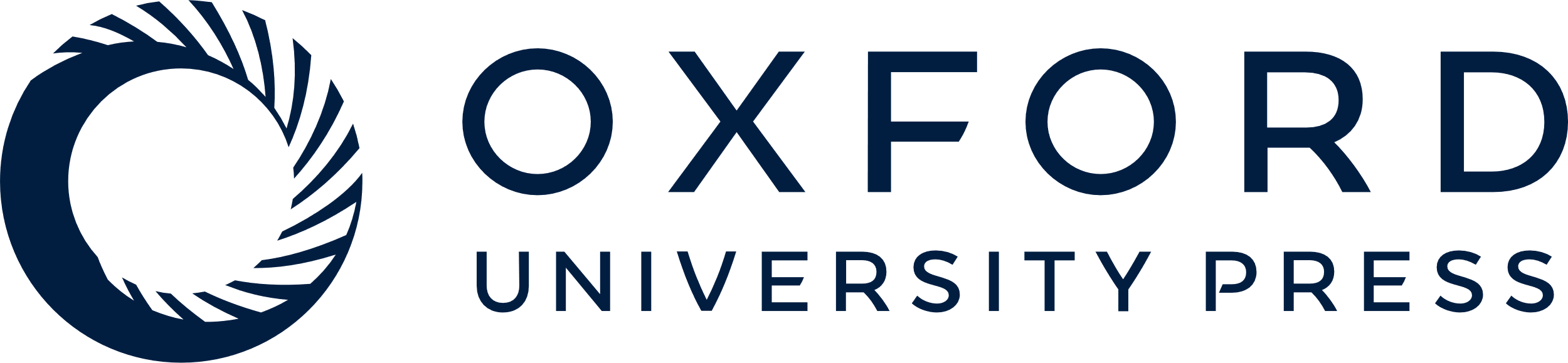 [Speaker Notes: Figure 1. A photograph of the Robo-bonobo bot (115 × 108 mm).


Unless provided in the caption above, the following copyright applies to the content of this slide: © The Author (2017). Published by Oxford University Press.This is an Open Access article distributed under the terms of the Creative Commons Attribution Non-Commercial License (http://creativecommons.org/licenses/by-nc/4.0/), which permits non-commercial re-use, distribution, and reproduction in any medium, provided the original work is properly cited. For commercial re-use, please contact journals.permissions@oup.com]
Figure 3. (A) A photograph of Kanzi pushing the joystick while navigating in virtual reality (321 × 218mm). (B) ...
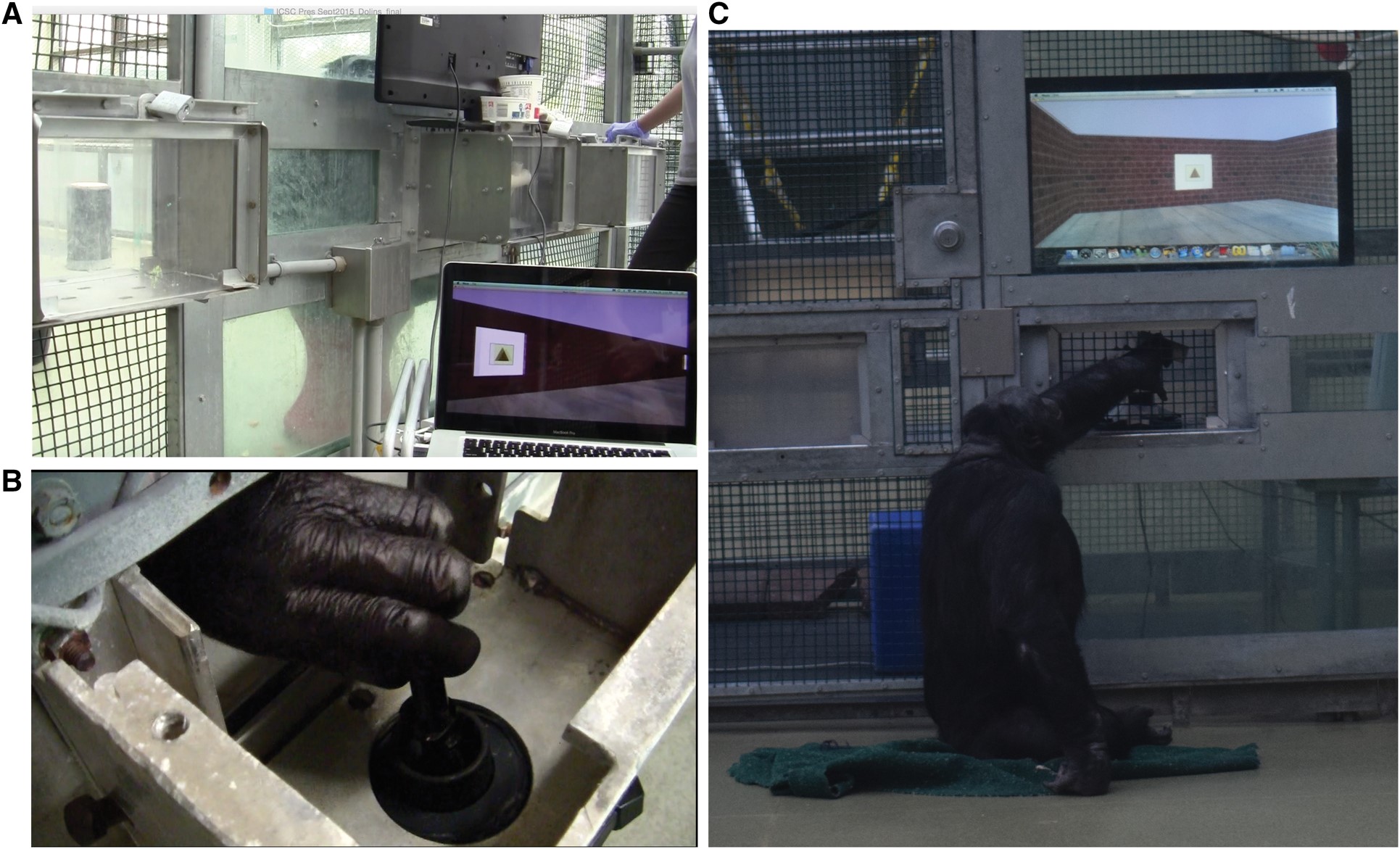 Curr Zool, Volume 63, Issue 1, February 2017, Pages 97–108, https://doi.org/10.1093/cz/zow121
The content of this slide may be subject to copyright: please see the slide notes for details.
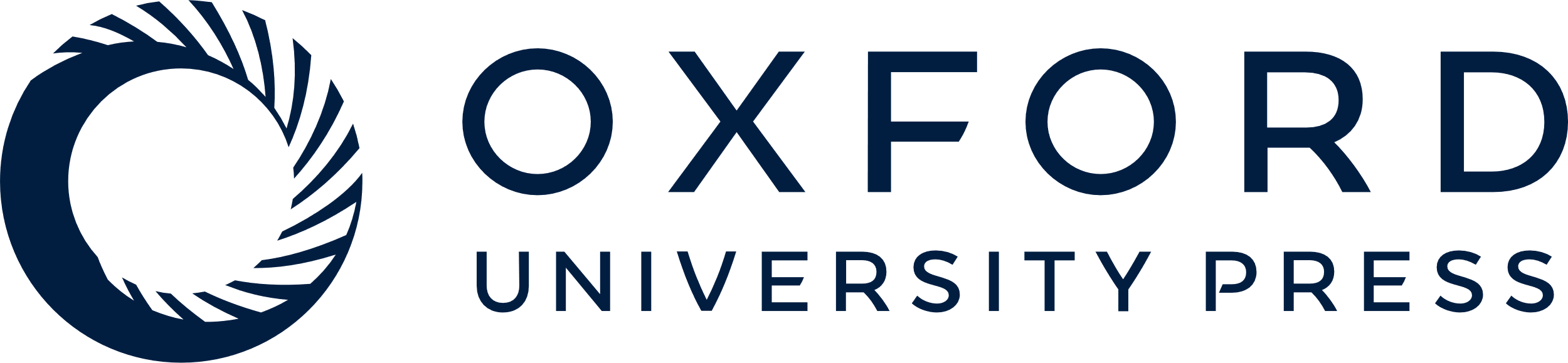 [Speaker Notes: Figure 3. (A) A photograph of Kanzi pushing the joystick while navigating in virtual reality (321 × 218mm). (B) Panzee’s hand on the joystick while she's navigating in virtual reality (332 × 188mm). (C) Kanzi manipulating the joystick to navigate in a virtual environment (202 × 240 mm).


Unless provided in the caption above, the following copyright applies to the content of this slide: © The Author (2017). Published by Oxford University Press.This is an Open Access article distributed under the terms of the Creative Commons Attribution Non-Commercial License (http://creativecommons.org/licenses/by-nc/4.0/), which permits non-commercial re-use, distribution, and reproduction in any medium, provided the original work is properly cited. For commercial re-use, please contact journals.permissions@oup.com]
Figure 2. Diagram of 4 phases for joystick training nonhuman primates to use virtual reality.
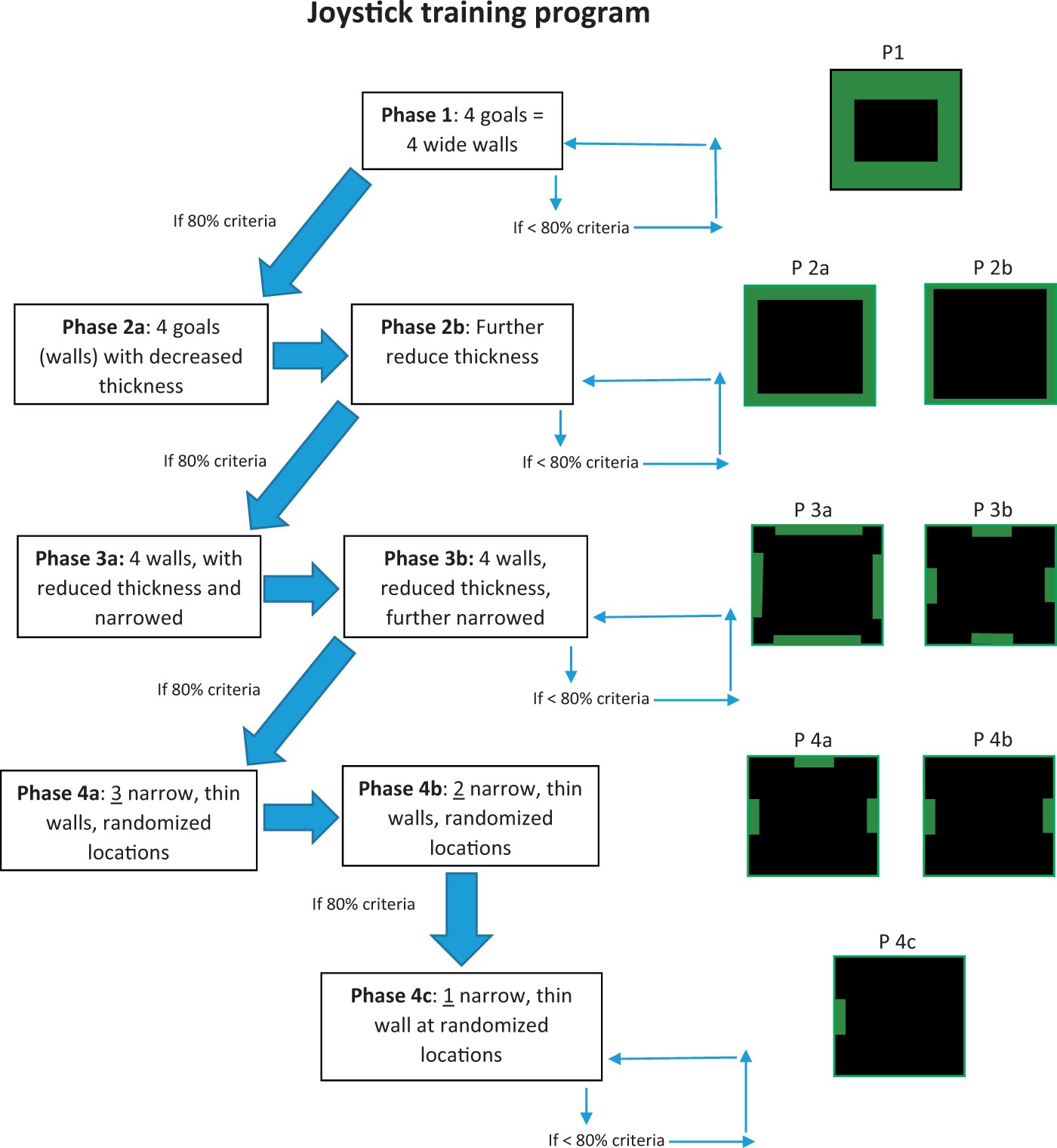 Curr Zool, Volume 63, Issue 1, February 2017, Pages 97–108, https://doi.org/10.1093/cz/zow121
The content of this slide may be subject to copyright: please see the slide notes for details.
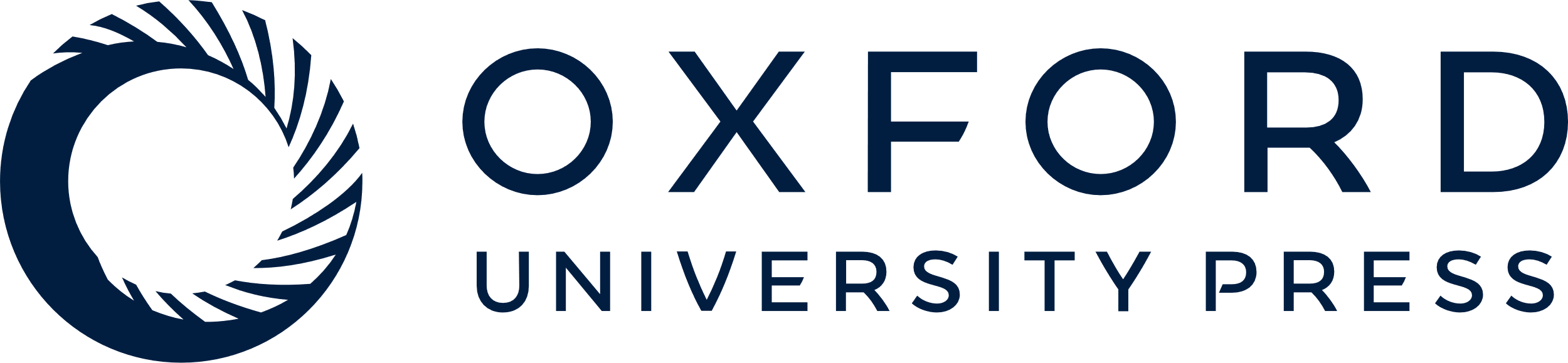 [Speaker Notes: Figure 2. Diagram of 4 phases for joystick training nonhuman primates to use virtual reality.


Unless provided in the caption above, the following copyright applies to the content of this slide: © The Author (2017). Published by Oxford University Press.This is an Open Access article distributed under the terms of the Creative Commons Attribution Non-Commercial License (http://creativecommons.org/licenses/by-nc/4.0/), which permits non-commercial re-use, distribution, and reproduction in any medium, provided the original work is properly cited. For commercial re-use, please contact journals.permissions@oup.com]
Figure 4. Panzee navigating in a virtual maze (274 × 185 mm).
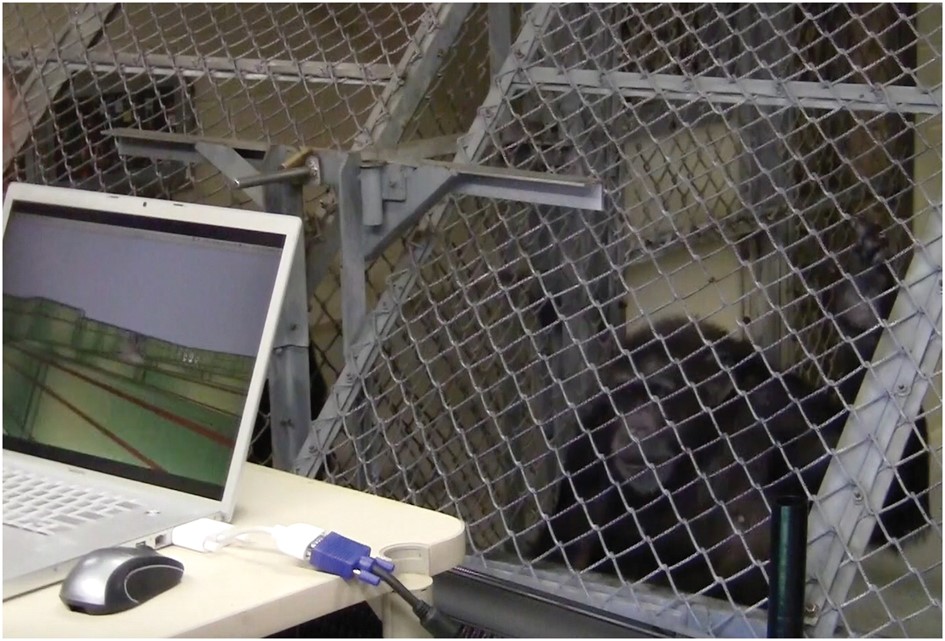 Curr Zool, Volume 63, Issue 1, February 2017, Pages 97–108, https://doi.org/10.1093/cz/zow121
The content of this slide may be subject to copyright: please see the slide notes for details.
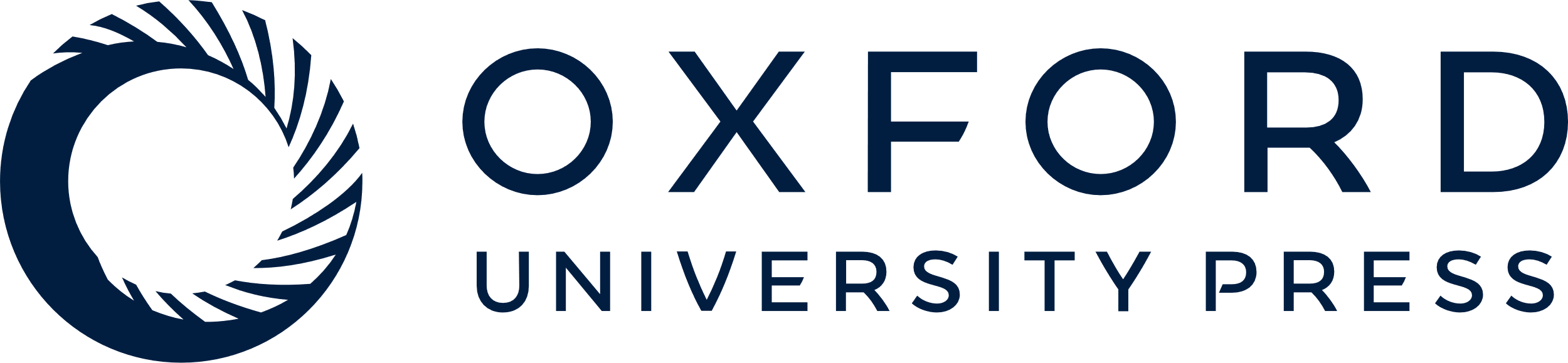 [Speaker Notes: Figure 4. Panzee navigating in a virtual maze (274 × 185 mm).


Unless provided in the caption above, the following copyright applies to the content of this slide: © The Author (2017). Published by Oxford University Press.This is an Open Access article distributed under the terms of the Creative Commons Attribution Non-Commercial License (http://creativecommons.org/licenses/by-nc/4.0/), which permits non-commercial re-use, distribution, and reproduction in any medium, provided the original work is properly cited. For commercial re-use, please contact journals.permissions@oup.com]